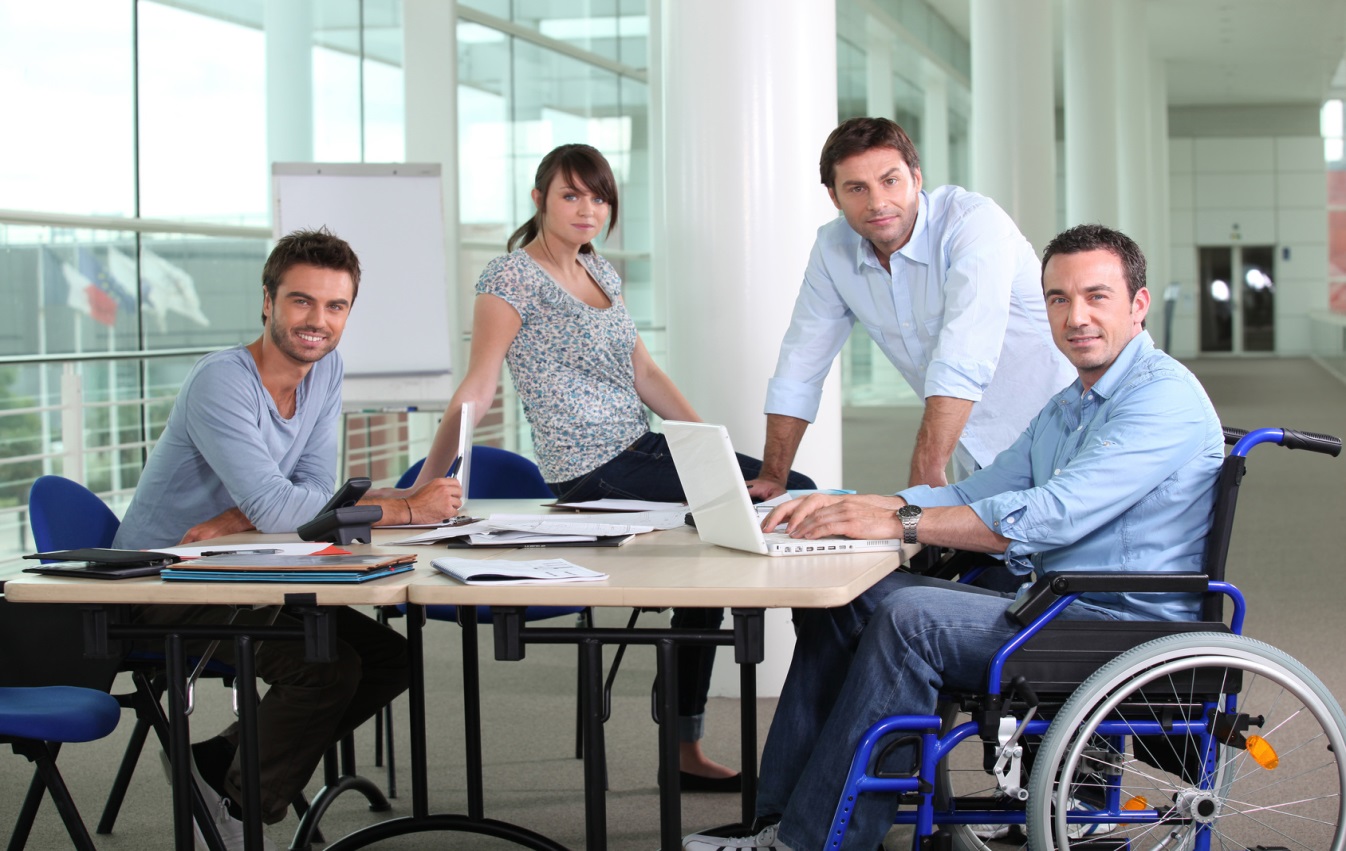 Klauzule społeczne w zamówieniach publicznych udzielanych przez administrację publiczną

2013 – 2016 (I kwartał)
Krzysztof Kwiatkowski
Prezes Najwyższej Izby Kontroli
01
Dlaczego podjęliśmy kontrolę?
Stosowanie klauzul społecznych w zamówieniach publicznych:
jest  ważnym elementem polityki społecznej w dziedzinie przeciwdziałania wykluczeniu społecznemu osób niepełnosprawnych i bezrobotnych ujętym zarówno w dokumentach europejskich jak i krajowych np. Strategii Sprawne Państwo 2020, Strategii Rozwoju Kapitału Ludzkiego, Krajowym Planie Działań w zakresie zrównoważonych zamówień publicznych na lata 2013- 2016 (w którym założono osiągnięcie wskaźnika 10% zamówień z klauzulami w ogólnej liczbie zamówień udzielanych przez administracje publiczną);
pozostaje na niskim poziomie. Poziom z 2012 r. w wysokości 2,90% udzielonych zamówień publicznych, wzrósł w 2013 r. do poziomu 4,5%, aby spaść w 2014 r. do poziomu 3,1%, a następnie ponownie wzrosnąć w 2015 r. do poziomu 4,08%; 
napotyka na trudności i bariery, o których informowały media i organizacje społeczne.

Poprawie sytuacji miały służyć zalecenia Rady Ministrów z lipca 2015 r. w sprawie stosowania przez administracje rządową klauzul  społecznych w  zamówieniach publicznych.
02
Co kontrolowaliśmy?
Celem kontroli była ocena stosowania klauzul społecznych w zamówieniach publicznych udzielanych przez wybrane jednostki administracji publicznej.
W szczególności ocenie poddano:
podejmowane działania na rzecz zwiększania skali stosowania klauzul społecznych w zamówieniach publicznych,
realizację przez zamawiających jak i wykonujących zamówienia publiczne obowiązków w zakresie planowania i realizacji zamówień uwzględniających klauzule społeczne, a także sposób kontroli i przestrzegania zastosowanych klauzul społecznych,
efekty stosowania klauzul społecznych w zamówieniach publicznych.
03
Kogo kontrolowaliśmy?
Kontrolę przeprowadzono w 29 jednostkach, w tym:
w administracji rządowej:
Kancelarii Prezesa Rady Ministrów, Urzędzie Zamówień Publicznych, Głównym Urzędzie Statystycznym;
Ministerstwie Finansów, Ministerstwie Rodziny, Pracy i Polityki Społecznej, Ministerstwie Edukacji Narodowej, Ministerstwie Środowiska;
ośmiu j.s.t. z województw: mazowieckiego, łódzkiego, podkarpackiego i pomorskiego;
14 podmiotach, które zobowiązały się do zastosowania klauzuli społecznej w udzielonym zamówieniu publicznym
W informacji wykorzystano również dane i opinie nieobjętych kontrolą 1 687 gmin (ponad 68,1% wszystkich gmin w Polsce), 215 starostw powiatowych (ponad 68,5% wszystkich powiatów w Polsce), 12 urzędów marszałkowskich (ponad 75%), które odpowiedziały na przesłany wszystkim j.s.t. kwestionariusz dotyczący stosowania klauzul społecznych w zamówieniach publicznych.
04
Stwierdzony stan
Kontrola NIK wskazała na trudności i nieprawidłowości w stosowaniu klauzul społecznych w zamówieniach publicznych, i tak stwierdzono:
przypadki nierzetelnego przygotowania zamówień;
brak należytego nadzoru nad realizacją umów w części dotyczącej klauzul społecznych;
nieprzeprowadzanie analiz pod kątem racjonalności zastosowania klauzuli społecznej oraz ocen społecznych skutków, kosztów i korzyści wynikających  z zastosowania klauzul społecznych.
cztery z siedmiu Informacji o zastosowaniu klauzul społecznych przekazanych do Prezesa UZP było nierzetelne. Z tego względu w ocenie NIK sposób weryfikacji przedmiotowych informacji w UZP nie zapewnił wiarygodności danych przekazanych Szefowi KPRM, zawartych w dokumencie pn. Wyniki monitoringu stosowania przez administrację rządową klauzul społecznych w zamówieniach publicznych za 2015 r.
05
Administracja rządowa - udział wartości umów, w których zastosowano klauzule lub aspekty społeczne w całkowitej wartości umów zawartych w wyniku udzielenia zamówienia w trybie Pzp oraz zamówień podprogowych
Źródło: Wyniki kontroli NIK.
06
Administracja rządowa - struktura usług świadczonych w wykonaniu umów zawierających klauzule społeczne
Źródło: Wyniki kontroli NIK.
07
Jednostki samorządu terytorialnego - udział umów, w których zastosowano klauzule lub aspekty społeczne w wartości umów zawartych w wyniku przeprowadzonego postępowania przetargowego
Źródło: Wyniki kontroli NIK.
08
Jednostki samorządu terytorialnego - struktura usług zleconych w ramach 41 umów zawierających klauzule społeczne
Źródło: Wyniki kontroli NIK.
09
Ocena ogólna
Działania podjęte przez koordynatorów Zaleceń RM w sprawie stosowania przez administrację rządową klauzul społecznych w zamówieniach publicznych, tj. Szefa KPRM we współpracy z Prezesem UZP nie doprowadziły do osiągnięcia oczekiwanych rezultatów, tj. zwiększenia skali ich stosowania
Uzyskano pozytywne efekty stosowania klauzul społecznych przez skontrolowane jednostki tj. zatrudnienie przy realizacji tych zamówień 62 osób niepełnosprawnych, 67 osób bezrobotnych oraz zatrudnienie przy realizacji tych zamówień 351 osób na podstawie umowy o pracę
Skontrolowane jednostki administracji rządowej stosowały się do Zaleceń RM i z reguły prawidłowo wywiązywały z obowiązków związanych z planowaniem, realizacją i kontrolą zamówień publicznych, w których zastosowały klauzule społeczne,niekiedy jednak  ograniczały ich stosowanie do minimum
10
Ocena ogólna
Stosowanie klauzul społecznych w zamówieniach publicznych udzielanych przez j.s.t. w okresie objętym kontrolą było fakultatywne, skala ich stosowania była znikoma. Tym bardziej należy podkreślić, że część z kontrolowanych gmin, stosując klauzule społeczne w zamówieniach publicznych na szeroką skalę, uczyniła z nich instrument polityki społecznej, przyczyniając się tym samym do rozwiązywania problemów osób  defaworyzowanych związanych z zatrudnieniem i integracją społeczną
11
Wnioski
Dla prawidłowej i skutecznej realizacji przez zamawiających zamówień publicznych uwzględniających klauzule społeczne znaczenie ma odpowiednie przygotowanie się zamawiających do tego procesu, m.in. określenie spodziewanych skutków społecznych, rozpoznanie rynku potencjalnych wykonawców oraz zidentyfikowanie zamówień, w których możliwe jest zastosowanie klauzul.
Odpowiednie poinformowanie potencjalnych oferentów o wymaganiach społecznych jest jednym z podstawowych warunków zastosowania klauzul społecznych, wymaganym z punktu widzenia przestrzegania zasady przejrzystości i równego traktowania wykonawców. NIK zwraca uwagę, że postanowienia na temat klauzuli zatrudnieniowej, nie są w sposób czytelny wyróżnione, a zamawiający umieszczają je w różnych częściach ogłoszenia lub nie zamieszczają ich wcale. NIK wnosiła o rozważenie dostosowania wzoru ogłoszenia o zamówieniu publicznym do ww. wymagań.
12
Wnioski
W postępowaniach, w których planuje się zastosowanie aspektu lub klauzuli społecznej wraz z możliwością przyznania dodatkowych punktów za ich zastosowanie przy ocenie ofert, należy przeanalizować możliwość zwiększenia liczby punktów przyznawanych za kryterium społeczne, tak aby aspekt społeczny mógł odgrywać realną rolę przy ocenie ofert.
Należy zwrócić uwagę na zidentyfikowane w kontroli NIK przypadki wskazywania przez zamawiających na konieczność podwyższania środków na takie zamówienia, jednakże nie ma podstaw do uogólnienia, że stosowanie klauzul społecznych prowadzi do wzrostu kosztów zamówienia.
13
Działania po kontroli
Po zakończeniu kontroli NIK, z ogólnej liczby 21 wniosków pokontrolnych, adresaci wystąpień pokontrolnych poinformowali o zrealizowaniu sześciu wniosków oraz podjęciu działań na rzecz realizacji pozostałych wniosków.
Należy zwrócić uwagę, że w marcu 2017 r. zostały przyjęte nowe „Zalecenia Rady Ministrów w sprawie uwzględniania przez administrację rządową aspektów społecznych w zamówieniach publicznych”.
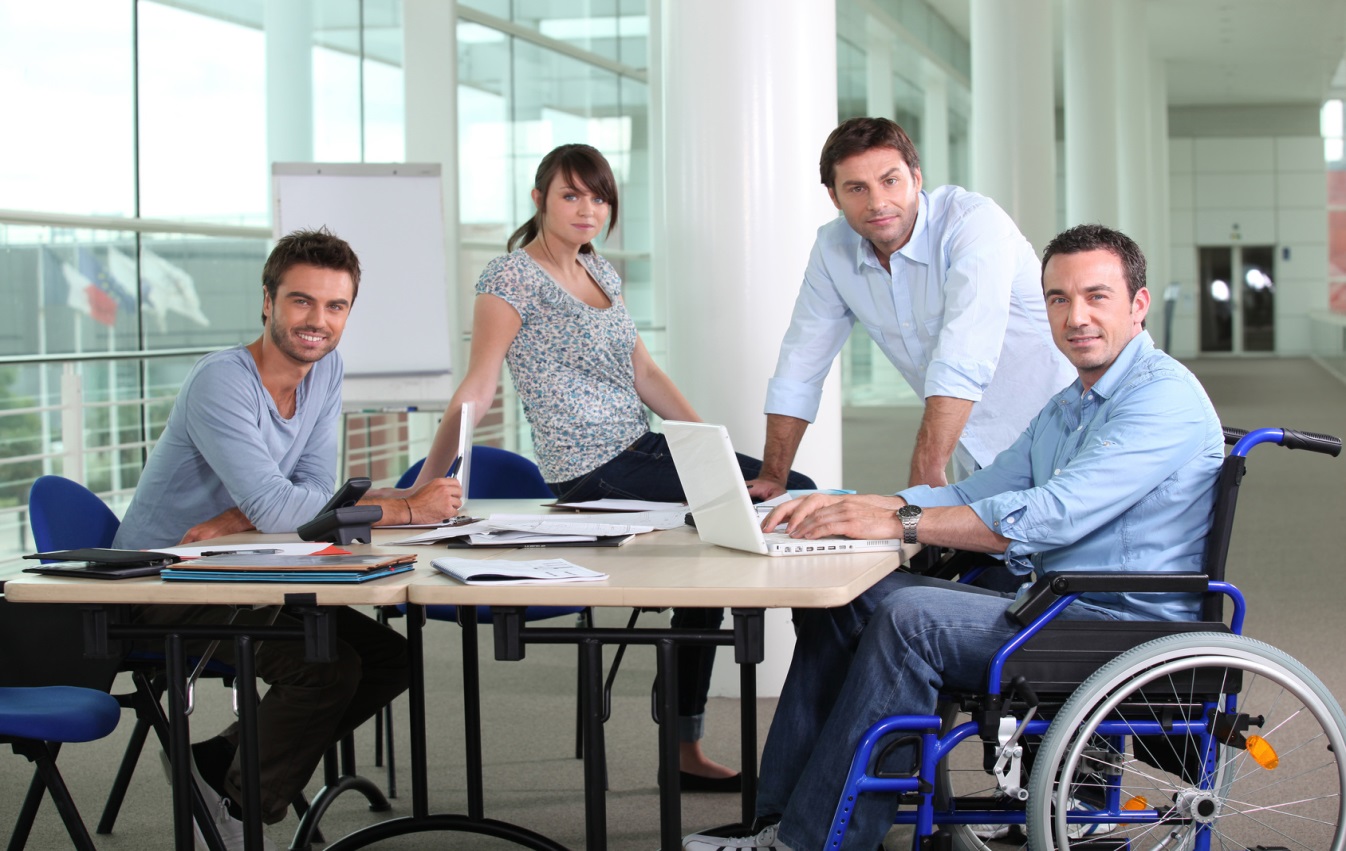 Najwyższa Izba Kontroli
www.nik.gov.pl